DIVISIÓN DE CIENCIAS NATURALES E INGENIERÍA
Dr. Gerardo Muñoz Hernández.
Julio 8 de 2013
¿Quién soy?
Gerardo Muñoz Hernández, 50 años, casado, padre de dos hijos;

Licenciatura y maestría en Física, Doctorado en Ciencias;
29 años al servicio de la UAM; 23 en el Departamento de Física de la Unidad Iztapalapa y los Últimos 6 en la Secretaría Académica de la Unidad Cuajimalpa;
Miembro del SNI, Perfil deseable PROMEP; 
Soy evaluador par, del Comité de Ciencias Naturales y Exactas de los CIEES;
29 publicaciones en revistas indexadas, alrededor de 35 presentaciones en eventos nacionales e internacionales;

Actualmente trabajo en el desarrollo de biosensores a partir de trazas nucleares en polímeros irradiados;

Fui Consultor de la empresa BIOMÉDICA MEXICANA SA de CV en desarrollo de válvulas cardiacas, sondas de embolectomía y válvulas para el tratamiento de hidrocefalia, 1985-2005.
Desarrollé el “know-how” para la fabricación una familia de agujas para: biopsia de hueso, biopsia de tejidos blandos (hígado y pulmón), trasplante de médula ósea, anestesia, liposucción, etc.
Fundé, en 2006, un Centro de Investigación para Desarrollo de Productos, en Gómez Palacio Dgo, actualmente con 20 colaboradores directos.
Desarrollé (2010) el “know-how” para la fabricación de mesas ópticas mediante el rescate del “capital intelectual” publicado por el Dr. Manuel Fernández (UAM-I) en 1987;
Desarrollé (2011-2012) el “know-how” para la fabricación de fermentadores para laboratorio, en colaboración con profesores del DPT en UAM-Cuajimalpa.
Motivos y razones para ocupar el cargo de Director de la DCNI
Por casi 30 años de servicio a la UAM,  he observado la gestión de 9 Directores de División y ahora quiero  ofrecer mi aportación a la DCNI y a la UAM-Cuajimalpa en la búsqueda de nuevas formas y estrategias para recrear lo establecido en nuestra Legislación con el propósito de avanzar hacia la Misión y la Visión a 2024, y, en su caso, la búsqueda de iniciativas en las instancias correspondientes para recrear la Legislación;

Porque tengo la experiencia de haber sido : Ayudante de Profesor, Profesor Asociado, Profesor Titular, Coordinador de Laboratorios de Docencia, Jefe de Área (en dos ocasiones, por deseo de mis colegas de Área en el Departamento de Física), representante  por los Profesores del Departamento de Física ante el Consejo Académico de la Unidad Iztapalapa y Secretario Académico de la DCNI en UAM-Cuajimalpa; 

Porque no pertenezco a ningún Departamento en UAM-Cuajimalpa y mi visión sobre la DCNI  es sistémica y también de la UAM en su conjunto.  

Mi compromiso y visión de la gestión,  pues la considero como una de las herramientas mas importantes para avanzar hacia las metas establecidas por la comunidad en los Planes de Desarrollo;

Mi interés personal por la búsqueda de estrategias de gestión para comunidades del conocimiento como la DCNI y la Universidad en general;

Mi respeto al trabajo autónomo de los actores en las comunidades del conocimiento;
 
Mi disposición y facilidad para acercarme de manera personal a los miembros de la comunidad, con la intención de conocer sus inquietudes, sus fortalezas y sus expectativas en el desarrollo de la División y junto con ellos construir el futuro de la DCNI;
La situación de la Unidad
8 años de historia
La oportunidad en la ocupación de la sede definitiva
La ruta hacia el 2024
LA DCNI
Comunidad de 65 profesores, (incluyendo 10 contratados bajo la figura de tiempo parcial con Evaluación Curricular, 1 en la Secretaría Académica y 1 ocupando una Cátedra y 2 Técnicos Académicos):
 17 Profesores en el Departamento de Ciencias Naturales;
 27 Profesores en el Departamento de Matemáticas Aplicadas y Sistemas;
20 Profesores en el Departamento de Procesos y Tecnología.

Alrededor de 400 alumnos en sus 4 planes de estudio a nivel Licenciatura y en el Posgrado
12 colaboradores administrativos en oficinas y colabores de apoyo en mantenimiento y vigilancia del edificio que ocupamos. 
 Informe 2012 del Director de División
La Universidad Autónoma Metropolitana
40 años de historia
5 Unidades
Una Legislación
Gracias!
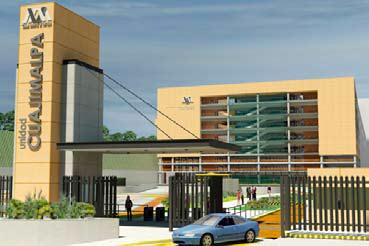